Tehnologija zavarivanja
Ručno-elektrolučno zavarivanje(REL ili E postupak)
Elektroda se topi pod dejstvom el.luka.
Elektroda se sastoji od:
1.jezgra prečnika 2-6 mm koje popunjava žleb i sa delom osnovnog materijala obrazuje šav  
2.obloge koja obrazuje trosku nad šavom
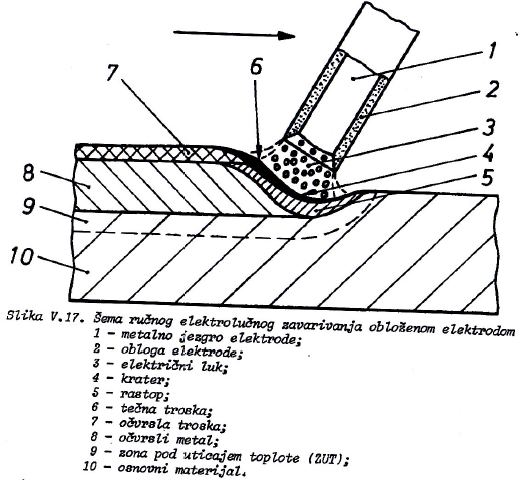 Prava polarnost, primena kod zavarivanja:
Čelici: niskougljenični, niskolegirani, mikrolegirani
(intenzivnije zagrevanje osnovnog materijala i veći uvar)
Obrnuta polarnost, primena kod zavarivanja:
Nerđajući čelici
Legure aluminijuma
Legure bakra
(razbijanje površinskog oksidnog sloja)
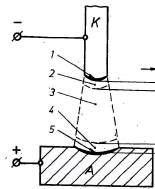 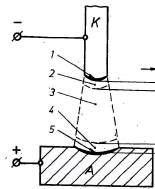 -
+
e
e
+
-
Jezgro elektrode:

-izrađuje se od vučene žice
-čelično jezgro se izrađuje od niskougljeničnog, nisko i visoko legiranog čelika (sadržaj C do 0,12 %)
-jezgra od legura obojenih metala: Cu, Al,...
Obloga elektrode: -uloga obloge je:
Obrazovanje zaštitne troske:
	- zaštita tečnog metala od uticaja gasova
	- izdvaja kiseonik, azot, sumpor, fosfor iz rastopa;
	- legira rastop dodavanjem npr. Si i Ti koji usitnjavaju strukturu
2.  Snižavanje potencijala jonizacije prostora između elektrode i osnovnog materijala, čime se povećava stabilnost luka
Vrste elektroda prema tipu obloge:
Oksidne
Kisele
Celulozne
Rutilne
Bazične
Porast meh. osobina, ali i cene
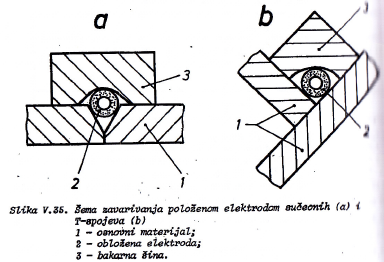 Podvrste REL postupka:
1. Zavarivanje položenom elektrodom


2. Gravitaciono zavarivanje




3. Zavarivanje pod vodom
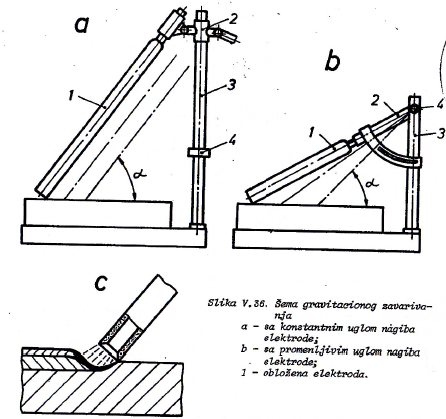 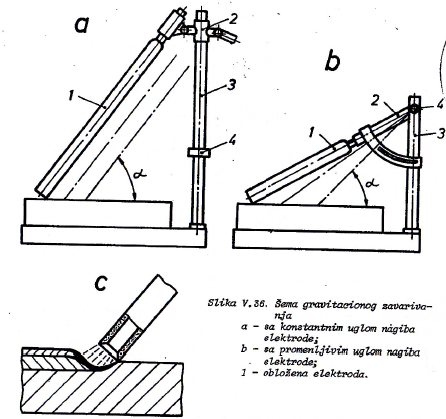 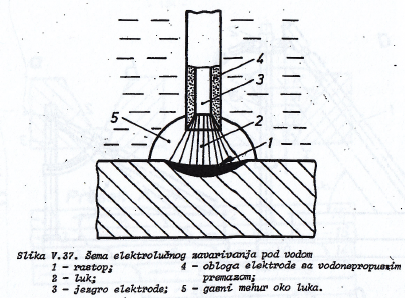 Prednosti REL:
	
univerzalna metoda: za zavarivanje, navarivanje i rezanje
širok dijapazon elektroda (dodatnog materijala), za zavarivanje praktično svih metala i legura metala
mogućnost zavarivanja pod vodom, položenom elektrodom i gravitaciono
Nedostaci REL:

Manja brzina zavarivanja u odnosu na druge metode elektrolučnog zav.zbog čišćenja troske (traje koliko i zavarivanje)
Pri zavarivanju u više prolaza (zavara ili slojeva) potrebno detaljno čišćenje prethodnih slojeva da se ne bi zadržala troska
Pojava značajnih deformacija pri većem unosu toplote
 Nije pogodna metoda za zavarivanje relativno tankog osnovnog materijala
Zavarivanje pod praškom (EPP)
El.luk se uspostavlja između elektrode i osnovnog materijala, kroz gasni mehur nastao topljenjem praha.
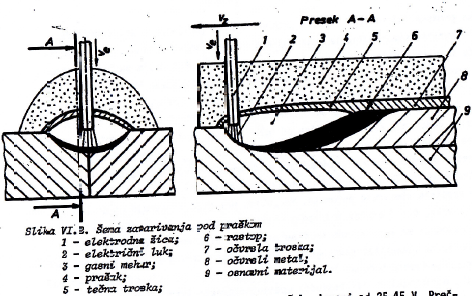 Zavarivanje kružnih šavova:
Za zavarivanje manjih prečnika, potreban je poseban uređaj za zadržavanje praška
Potreban je pomak elektrode čime se sprečava isticanje rastopa
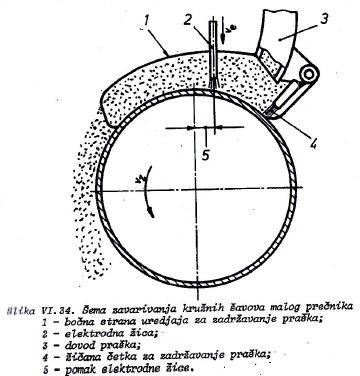 Zavarivanje cevi EPP postupkom:

Podloška od bakra
Za cilindrične posude malih prečnika
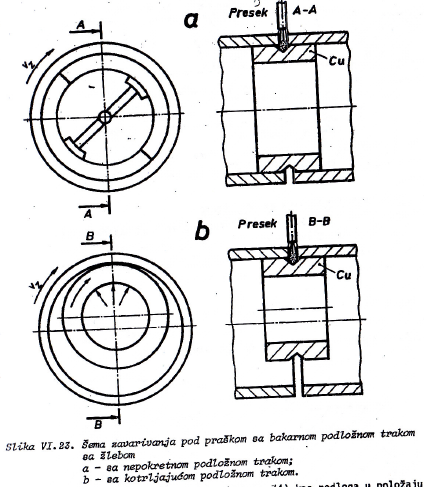 Automati za EPP posupak zavarivanja:

-  Namenjeni za automatsko izvođenje šavova velike dužine: nosači, mostovi, brodogradnja i dr.
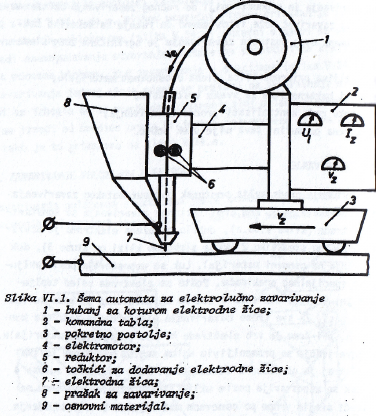 Elektrodna žica:

Hladno vučena bakarisana čelična žica (bakarisana zbog antikorozivne zaštite)
Prečnici od 2 do 6 mm
Od niskougljeničnog ili niskolegiranog čelika, znatno ređe obojeni metali
Prahovi:

-   Štite šav od atmosferskih gasova (N, O, H), stabilizuju el.luk, vrše legiranje rastopa.
Topljeni prahovi: Na bazi MnO i SiO2, čijim razlaganjem ostaju Mn i Si. Mn i Si nadoknađuju isparene elemente u rastopu. 
Netopljeni (keramički): sadrže supstance koje se razlažu pri zavarivanju i time se obezbeđuje efikasnija zaštita (CaCO3) ili dezoksidacija (Si, Al, Ti). Dodavanjem npr. Ti dolazi do modifikacije šava i usitnjavanja strukture – postižu se bolje meh.osobine. Legiranje kroz prah je jeftinije i efikasnije nego kroz žicu.
Prednosti:

-   Velik uvar, tako da obično nije potrebna priprema V-šava, već I-šav 
Udeo elektrodne žice koja učestvuje u šavu je relativno mali
10x veća produktivnost u odnosu na REL
Gubici zbog prštanja i isparavanja materijala je smanjeno u odnosu na REL
Nepotrebna zaštita zavarivača jer se zavarivanje izvodi pod zaštitom praha
Visoka mogućnost automatizacije
Nedostaci:

Nemogućnost praćenja postupka zavarivanja
Manja fleksibilnost u položajima zavarivanja od REL
Velik utrošak praha i njegova cena povećavaju cenu postupka – isplativ postupak samo za dugačke šavove.
Zbog velike dubine uvara teško primenjiv postupak za obojene metale, naročito legure aluminijuma.
Hvala na paznji!